ỦY BAN NHÂN DÂN QUẬN LONG BIÊN
TRƯỜNG TIỂU HỌC ÁI MỘ B


MÔN: KHOA HỌC
BÀI 4: CÁC CHẤT DINH DƯỠNG CÓ TRONG THỨC ĂN. VAI TRÒ CỦA CHẤT BỘT ĐƯỜNG
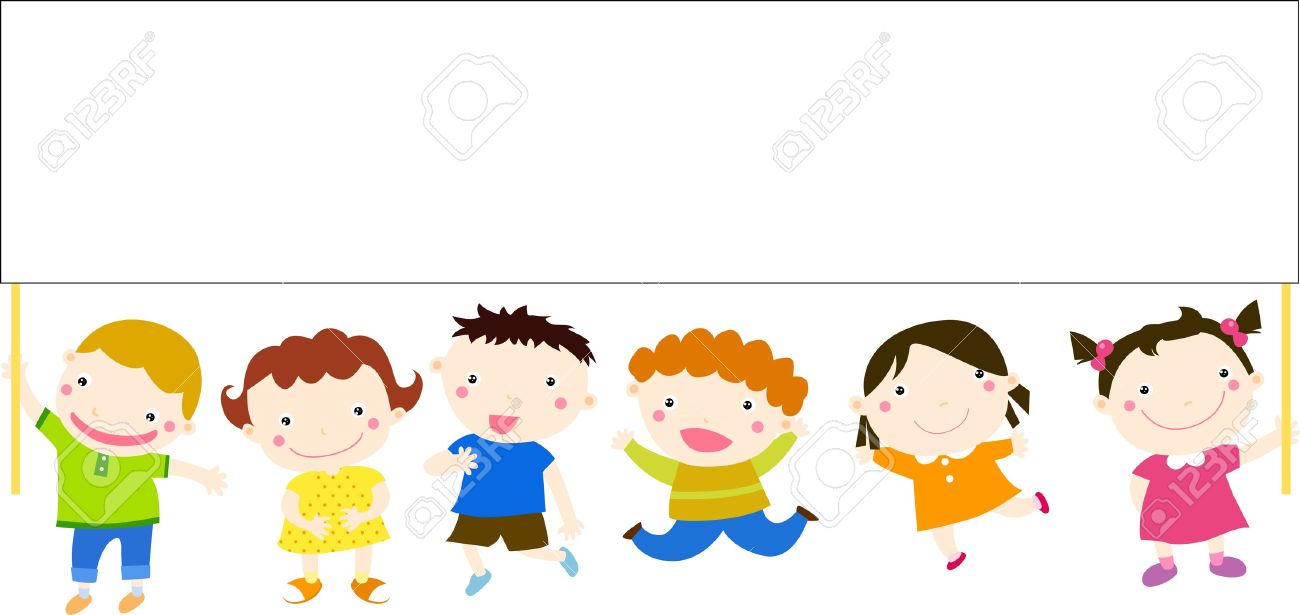 KHỞI ĐỘNG
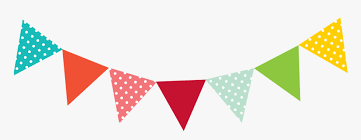 - Điều gì xảy ra nếu một trong các cơ quan tham gia vào quá trình trao đổi chất ngừng hoạt động?
Khi một cơ quan ngừng hoạt động thì quá trình trao đổi chất  sẽ không diễn ra và con người sẽ không lấy được thức ăn, nước uống, không khí. Khi đó con người sẽ chết.
KHỞI ĐỘNG
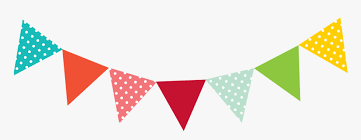 Em cần làm gì để các cơ quan thực hiện quá trình trao đổi chất luôn khỏe mạnh?
Ăn uống đầy đủ, vận động hợp lí…
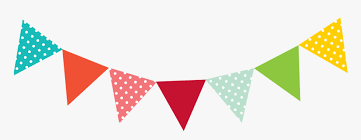 Khoa học
Bài 4: Các chất dinh dưỡng có trong thức ăn. Vai trò của chất bột đường
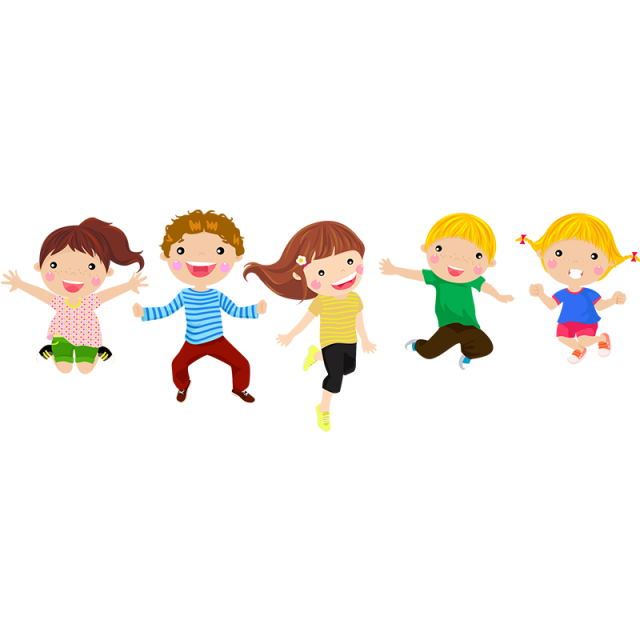 YÊU CẦU CẦN ĐẠT
.
+ Sắp xếp được các thức ăn hàng ngày vào nhóm thức ăn có nguồn gốc thực vật và động vật và các chất dinh dưỡng có trong thức ăn đó
+ Nói tên và vai trò của những thức ăn chứa bột đường. Nhận ra nguồn gốc của những thức ăn chứa chất bột đường.
+ Phân loại thức ăn dựa vào những chất dinh dưỡng có nhiều trong thức ăn đó.
KHÁM PHÁ
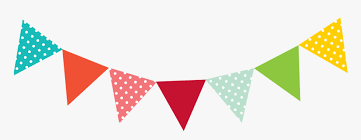 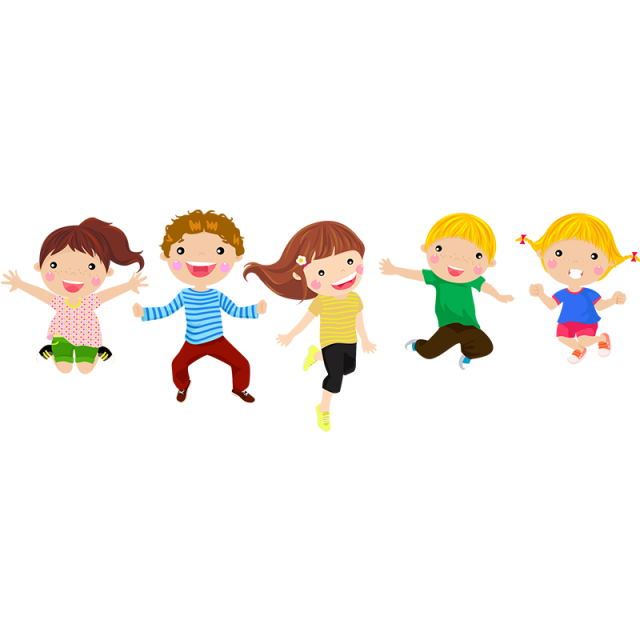 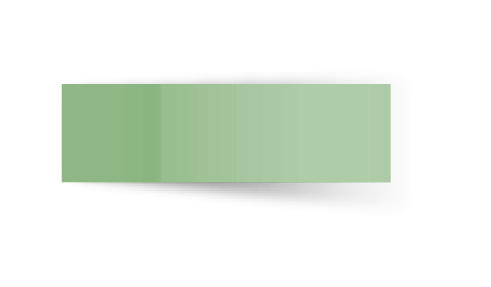 HOẠT ĐỘNG 1
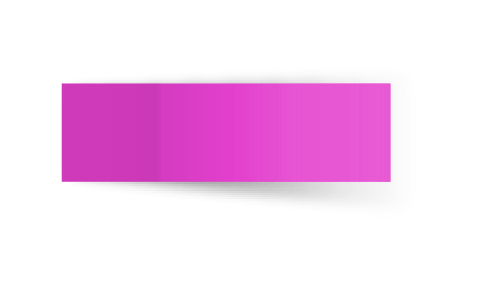 Phân loại thức ăn và đồ uống
Quan sát hình minh họa trả lời câu hỏi:
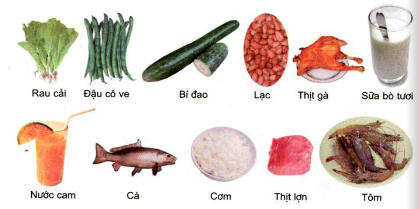 Nêu tên từng loại thức năn có trong hình.
 Thức ăn đồ uống nào có nguồn gốc động vật, thức ăn đồ uống nào có nguồn gốc thực vật ?
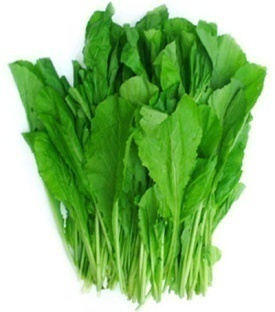 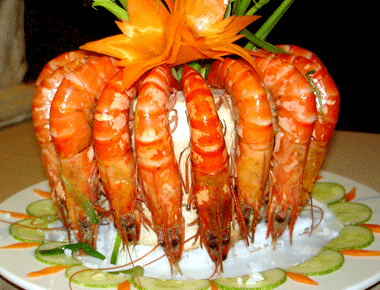 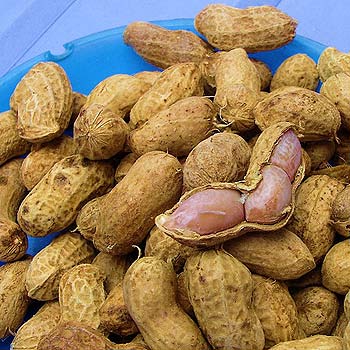 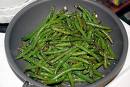 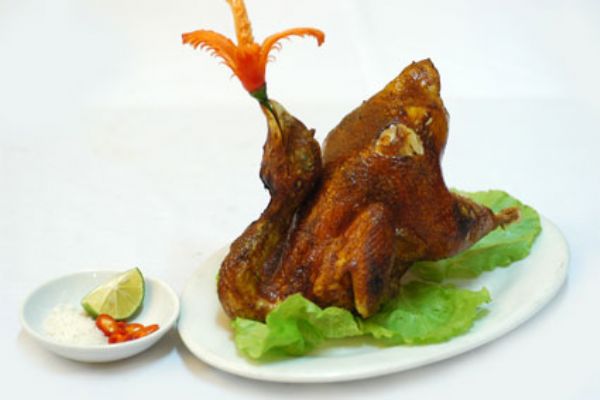 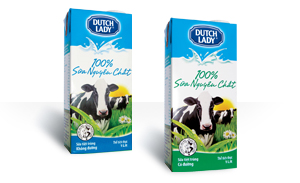 Rau cải
Đậu cô-ve
Sữa bò
Tôm
Đậu phộng
Thịt gà
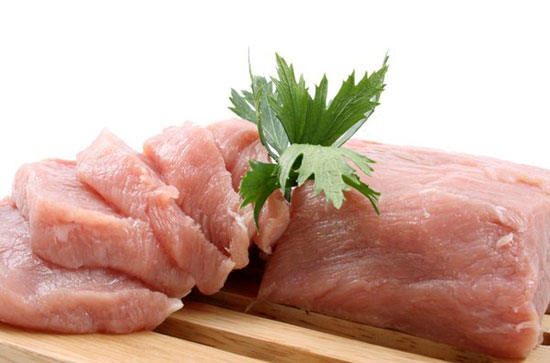 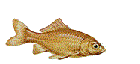 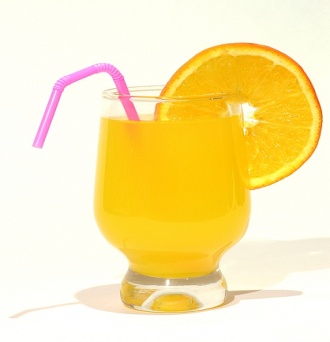 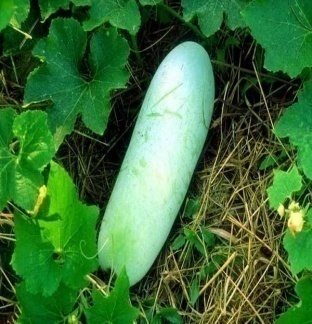 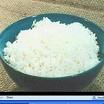 Nước cam
Bí đao
Cá
Cơm
Thịt lợn
Thức ăn, đồ uống có nguồn gốc động vật
Thức ăn, đồ uống có nguồn gốc thực vật
Người ta có thể phân loại thức ăn theo cách nào? Hãy đọc các thông tin dưới đây để trả lời câu hỏi?
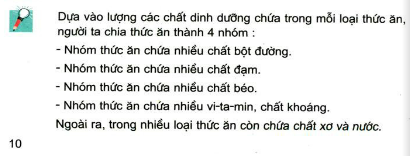 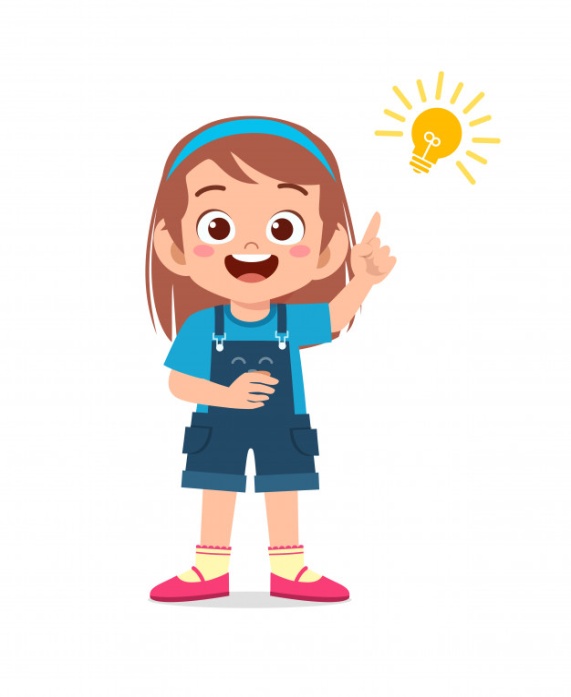 Người ta có thể phân loại thức ăn theo cách nào?
Có hai cách phân loại thức ăn:
Cách 1: Dựa vào nguồn gốc thức ăn (động vật hay thực vật).
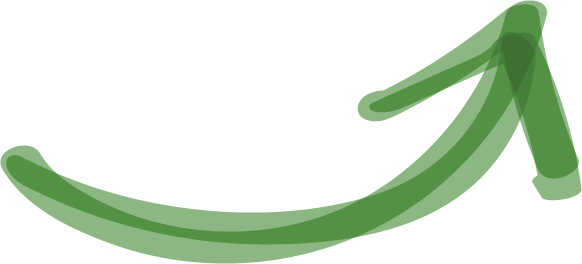 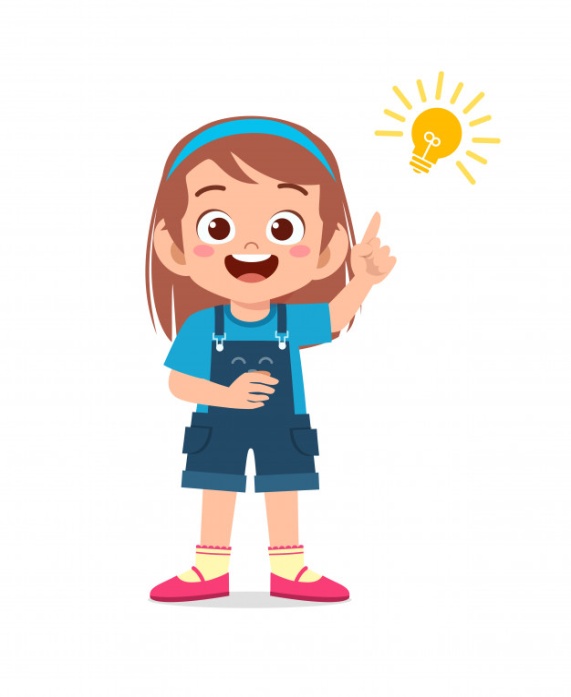 Cách 2: Dựa vào các chất dinh  dưỡng có trong thức ăn. Chia thức ăn thành 4 nhóm.
+ Nhóm thức ăn chứa nhiều chất bột đường.
+ Nhóm thức ăn chứa nhiều chất đạm.
+ Nhóm thức ăn chứa nhiều chất béo.
+ Nhóm thức ăn chứa nhiều vi-ta-min và chất khoáng.
4 nhóm thức ăn đó là:
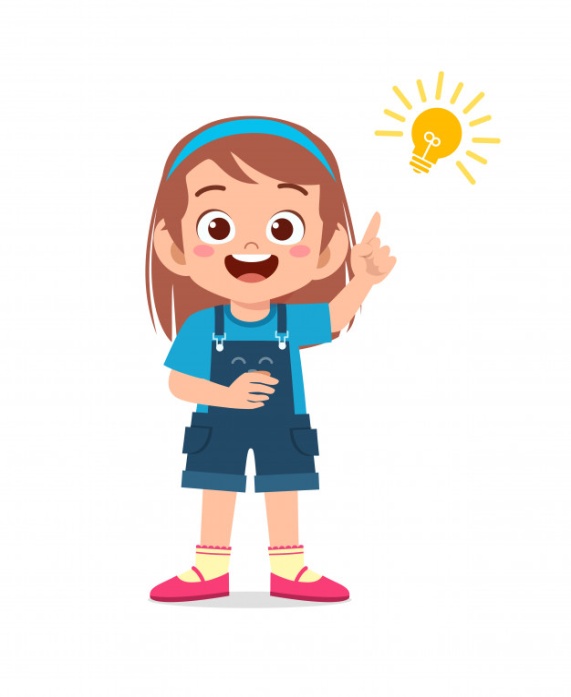 Ngoài ra trong nhiều loại thức ăn còn chứa chất xơ và nước.
Vậy có mấy cách phân loại thức ăn?
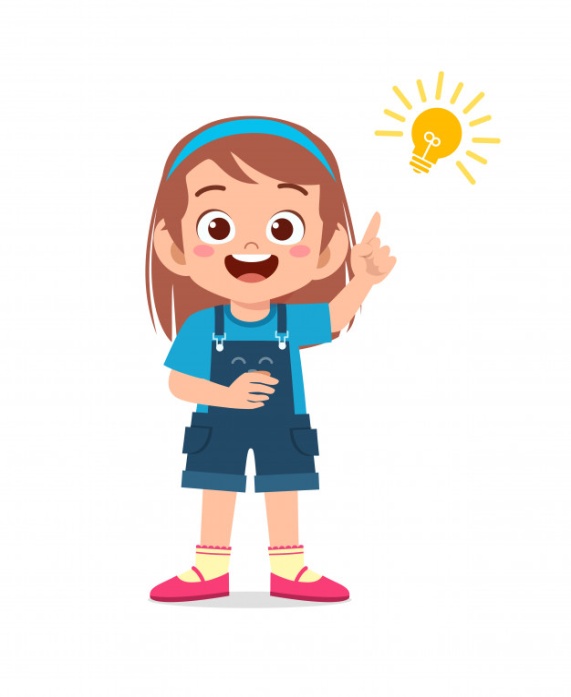 Kết luận:
Người ta có thể phân loại thức ăn theo 2 cách:
+ Phân loại theo nguồn gốc thức ăn (động vật hay thực vật)+ Phân loại theo lượng các chất dinh dưỡng chứa trong mỗi loại.
MỞ RỘNG
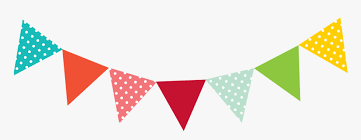 - Một số loại thức ăn có chứa nhiều chất dinh dưỡng khác nhau nên chúng có thể  được xếp vào nhiều nhóm thức ăn khác nhau. 
+ Ví dụ: Trứng chứa nhiều chất đạm, chất khoáng, can xi, phốt pho, lòng đỏ trứng chứa nhiều vi ta min A, D, nhóm B.
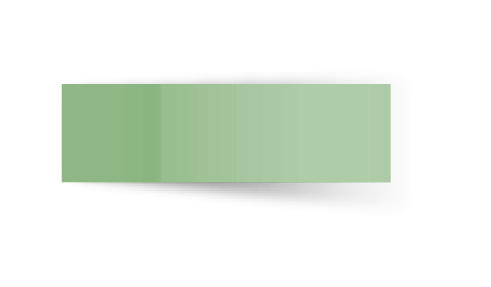 HOẠT ĐỘNG 2
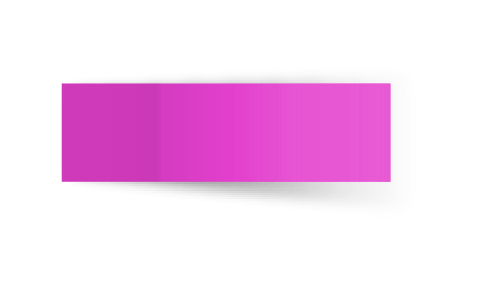 Các loại thức ăn có chứa nhiều chất bột đường và vai trò của chúng
Quan sát hình minh họa trả lời câu hỏi:
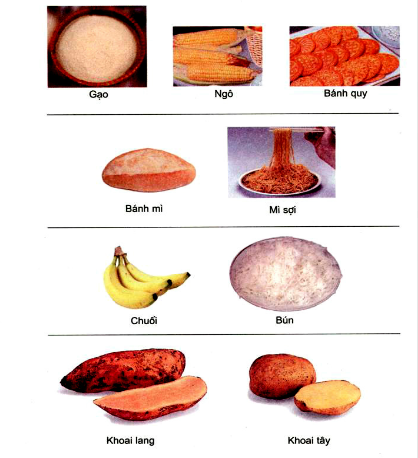 Kể tên những thức ăn giàu chất bột đường có trong hình.
Hàng ngày, em thường ăn những thức ăn nào có chứa nhiều chất bột đường?
Nhóm thức ăn chứa nhiều chất bột đường có vai trò gì?
Quan sát hình minh họa trả lời câu hỏi:
Gạo,  bánh mì, mì sợi, ngô, bánh quy, bánh phở, bún, khoai tây, chuối, khoai lang..
Kể tên những thức ăn giàu chất bột đường có trong hình.

Hàng ngày, em thường ăn những thức ăn nào có chứa nhiều chất bột đường?

Nhóm thức ăn chứa nhiều chất bột đường có vai trò gì?
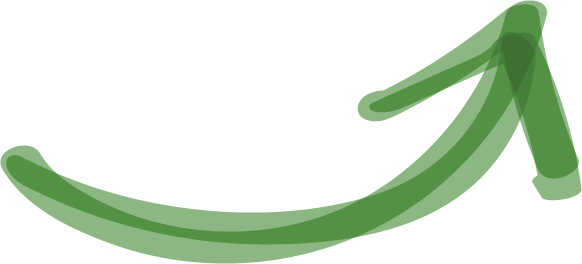 Em thường ăn cơm, bánh mỳ, chuối, đường, phở, mì
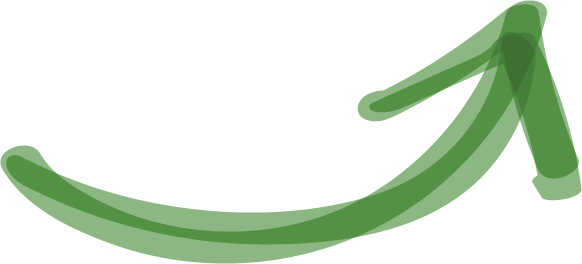 Thức ăn chứa nhiều chất bột đường  cung cấp năng lượng cần thiết cho mọi hoạt động của cơ thể
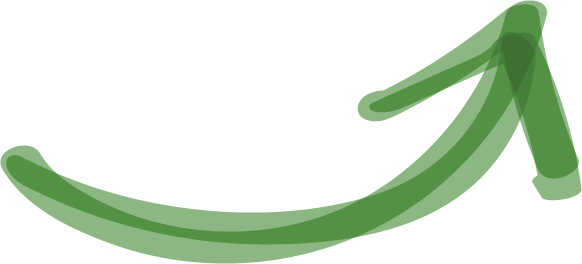 Kết luận:	Chất bột đường là nguồn cung cấp năng lượng chủ yếu cho cơ thể và duy trì nhiệt độ của cơ thể. Chất bột đường  có nhiều ở gạo, ngô, bột mì,… ở một số loại củ như khoai, sắn, đậu và đường ăn.
MỞ RỘNG
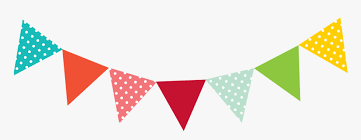 Những thức ăn chứa nhiều chất bột đường có nguồn gốc chủ yếu từ đâu? 

Những thức ăn chứa nhiều chất bột đường có nguồn gốc chủ yếu thực vật.
VẬN DỤNG, KẾT NỐI
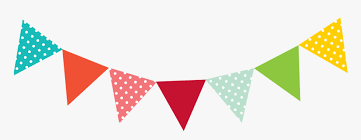 Có thể phân loại thức ăn theo mấy cách?
Có thể phân loại thức ăn theo 2 cách:+ Phân loại theo nguồn gốc thức ăn (động vật hay thực vật)+ Phân loại theo lượng các chất dinh dưỡng chứa trong mỗi loại.
VẬN DỤNG, KẾT NỐI
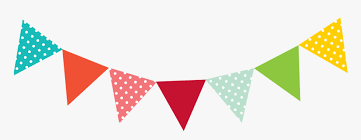 Để cơ thể có đủ chất dinh dưỡng, chúng ta nên ăn các loại thức ăn như thế nào?
Để cơ thể có đủ chất dinh dưỡng, chúng ta nên phối hợp nhiều loại thức ăn.
YÊU CẦU CẦN ĐẠT
.
+ Sắp xếp được các thức ăn hàng ngày vào nhóm thức ăn có nguồn gốc thực vật và động vật và các chất dinh dưỡng có trong thức ăn đó
+ Nói tên và vai trò của những thức ăn chứa bột đường. Nhận ra nguồn gốc của những thức ăn chứa chất bột đường.
+ Phân loại thức ăn dựa vào những chất dinh dưỡng có nhiều trong thức ăn đó.
Bài sau
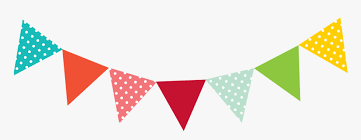 Vai trò của chất đạm và chất béo
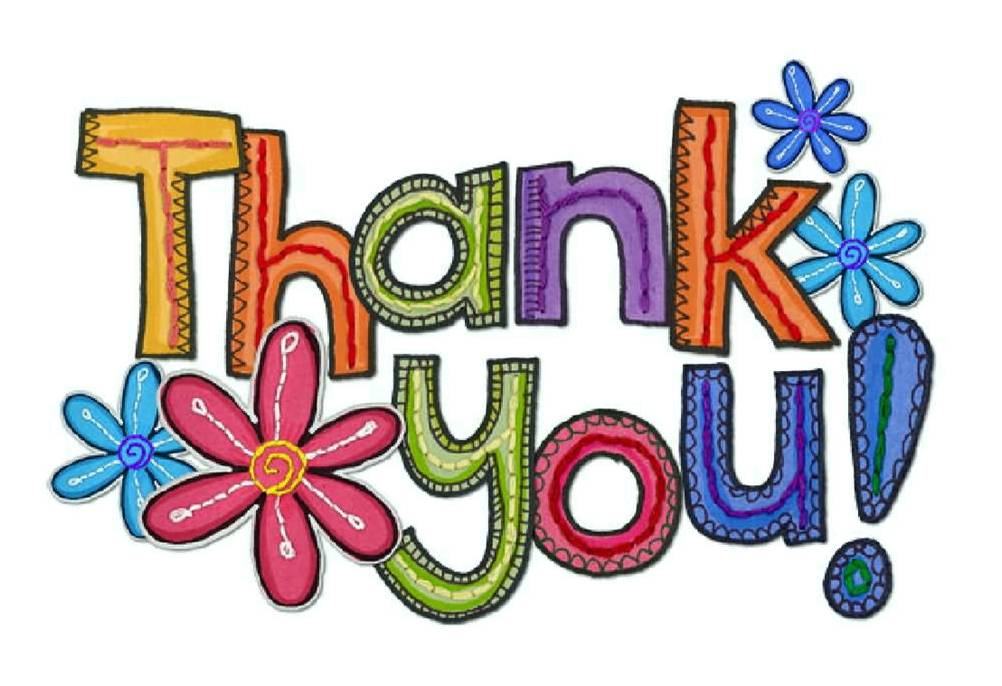 Khoa học
Bài 4: Các chất dinh dưỡng có trong thức ăn. 
                                     Vai trò của chất bột đường
1. Các nhóm thức ăn: có 4 nhóm
- Nhóm thức ăn chứa nhiều chất bột đường.
- Nhóm thức ăn chứa nhiều chất đạm.
- Nhóm thức ăn chứa nhiều chất béo.
- Nhóm thức ăn chứa nhiều vi – ta – min và chất khoáng.
2. Nguồn gốc, vai trò của chất bột đường
- Nguồn gốc: từ thực vật
- Vai trò: cung cấp năng lượng chủ yếu cho cơ thể.